Why Advocacy and How the Heck Do You Do It?
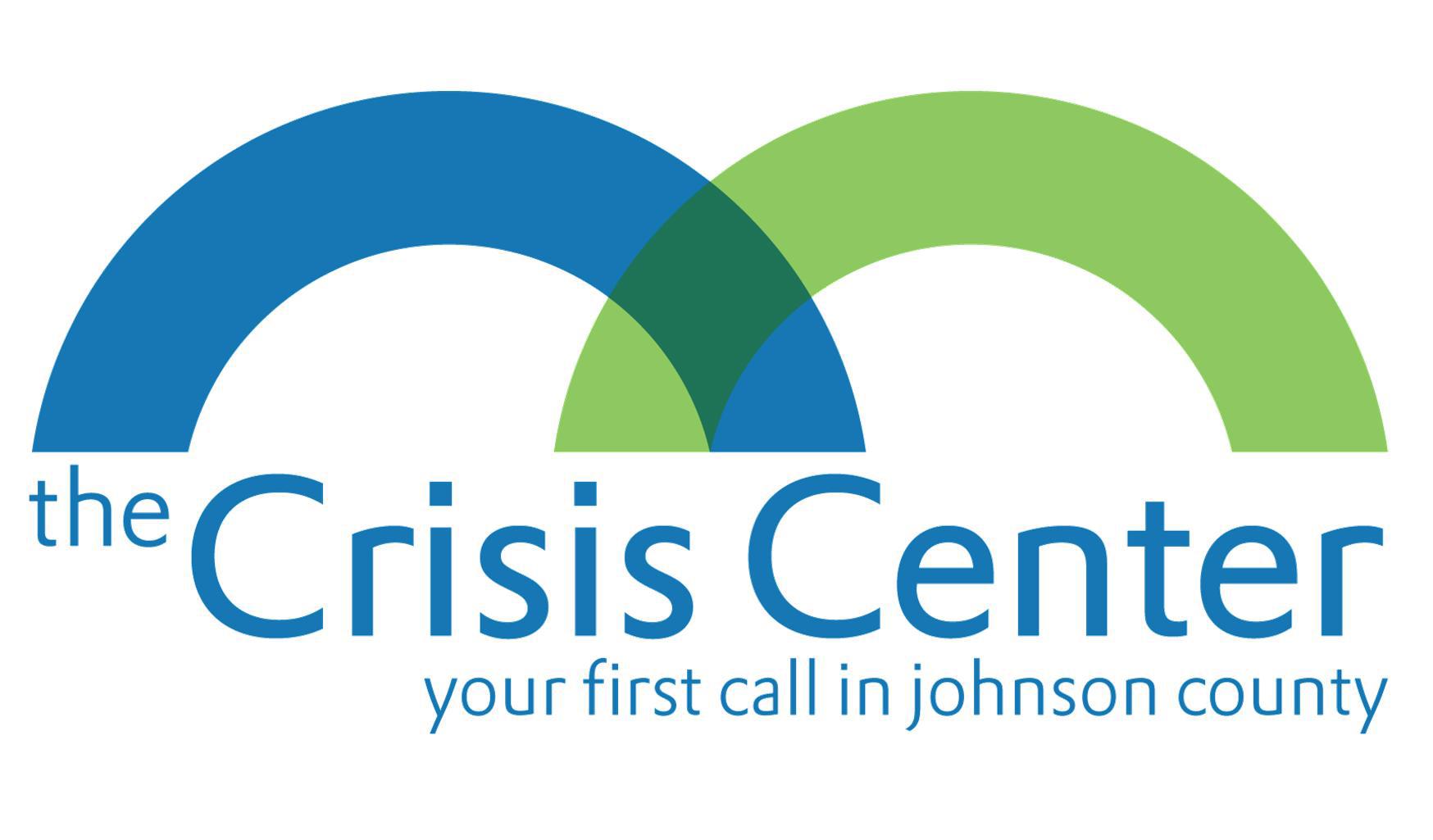 Why are you here?
IRS Rules - Don’t Freak Out!
Why Advocacy?
How do you even get started?
What is Advocacy?
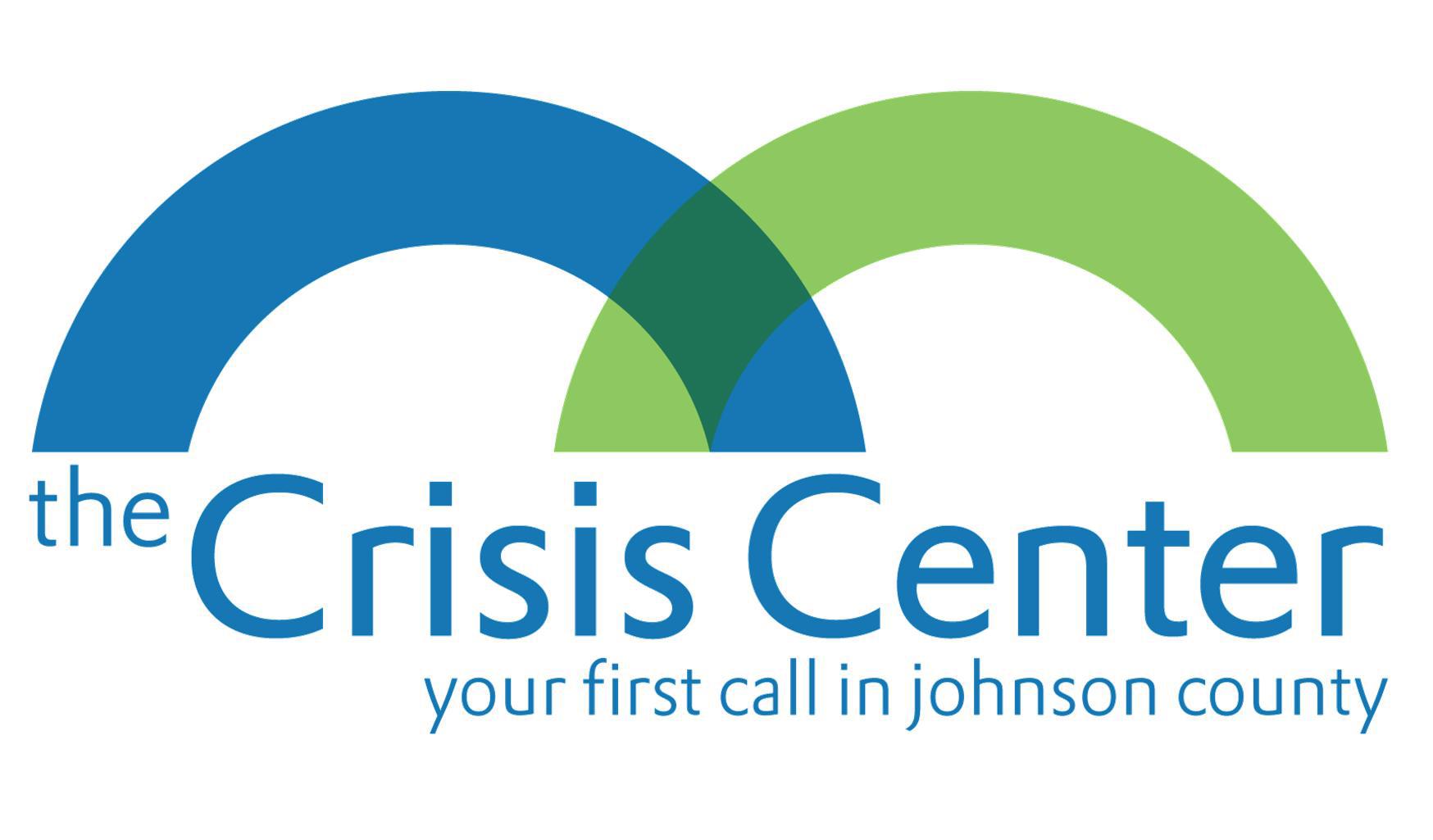 IRS Rules for Nonprofit Lobbying
* There is a total cap of $1 million
Source: “ACT” by Bolder Advocacy (2018)
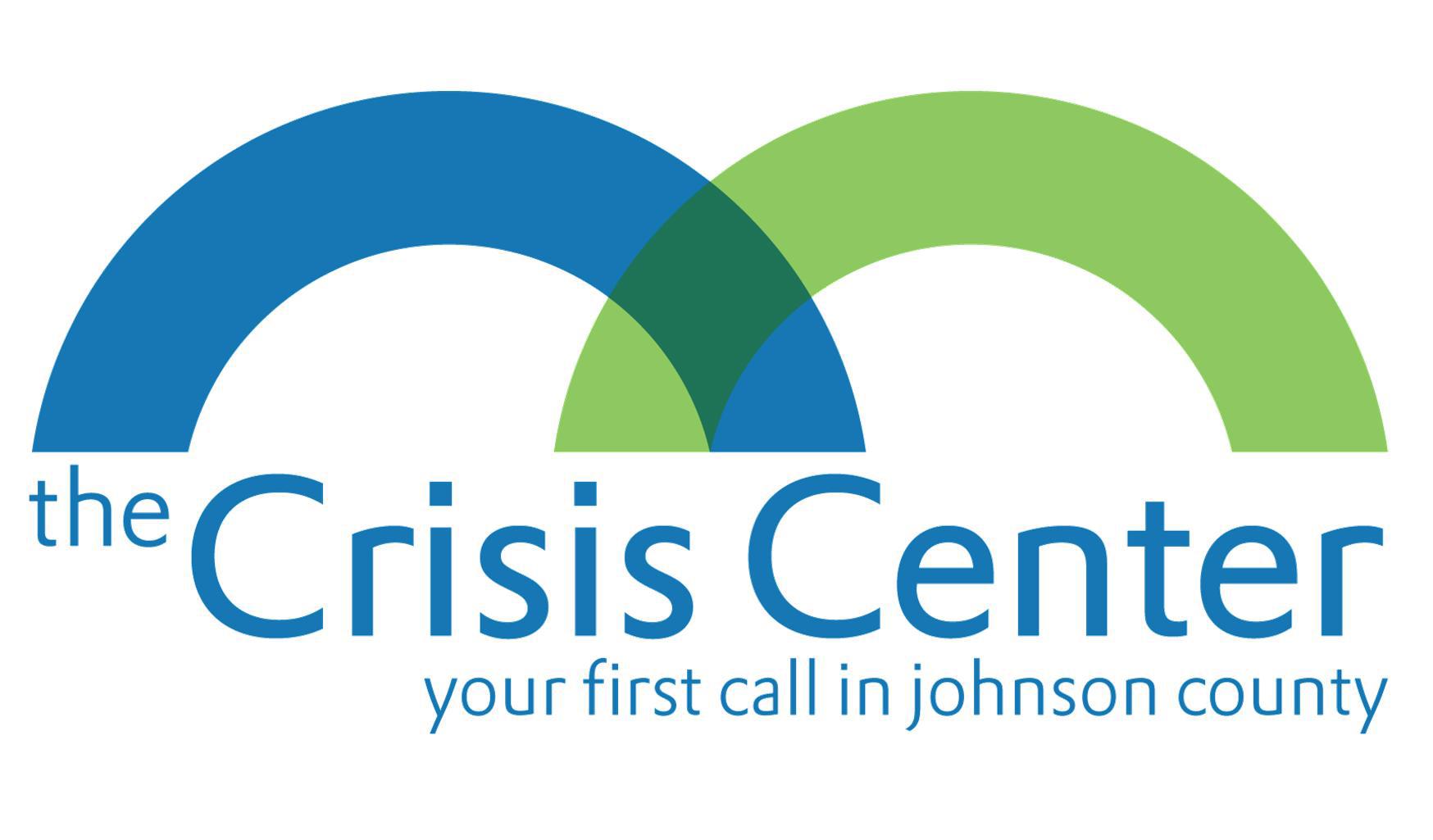 What is Advocacy?
Merriam Webster definition: The act or process of supporting a cause
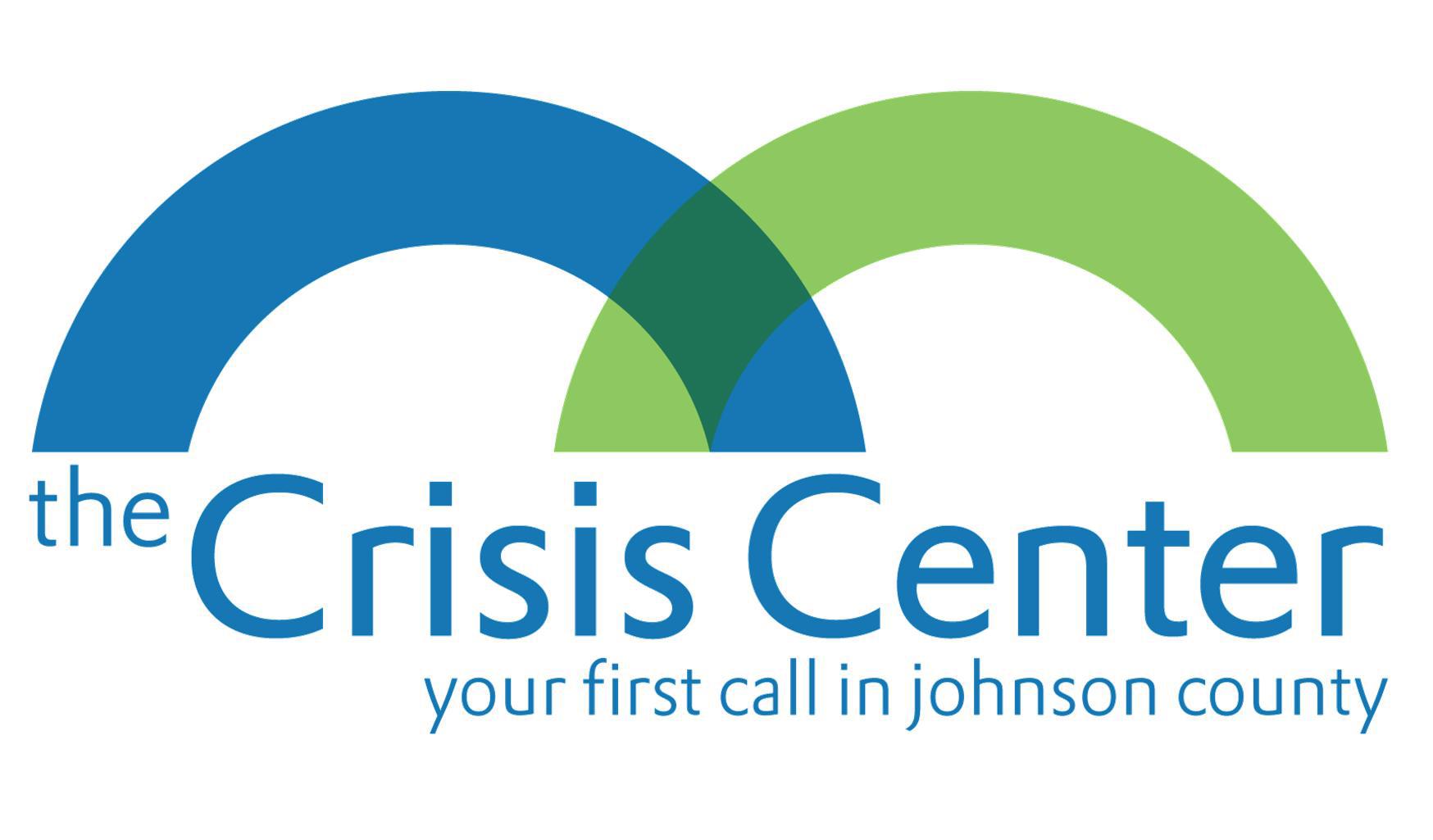 What is Advocacy?
Direct lobbying of electeds
Grassroots organizing
Public education
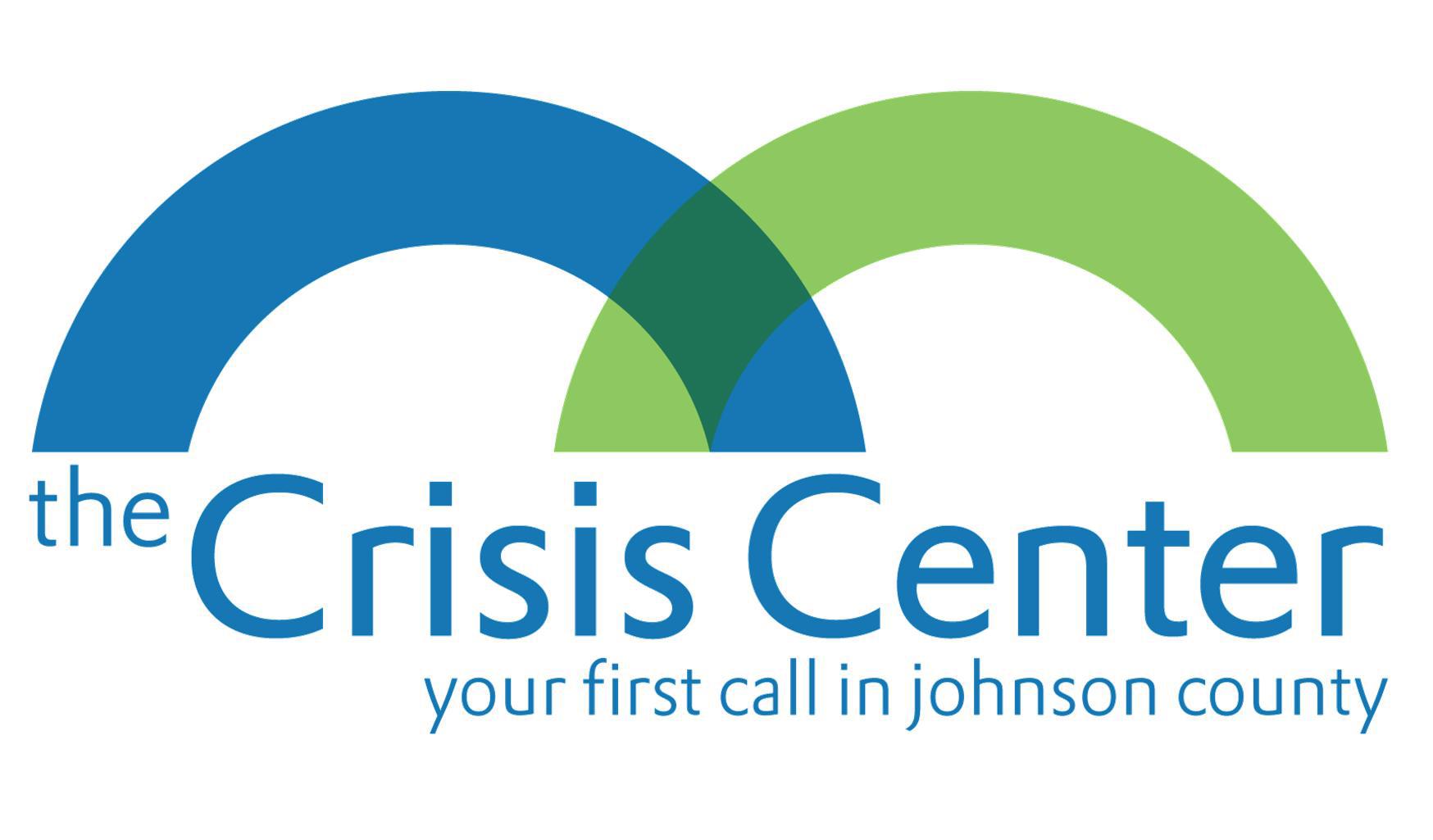 Lobbying
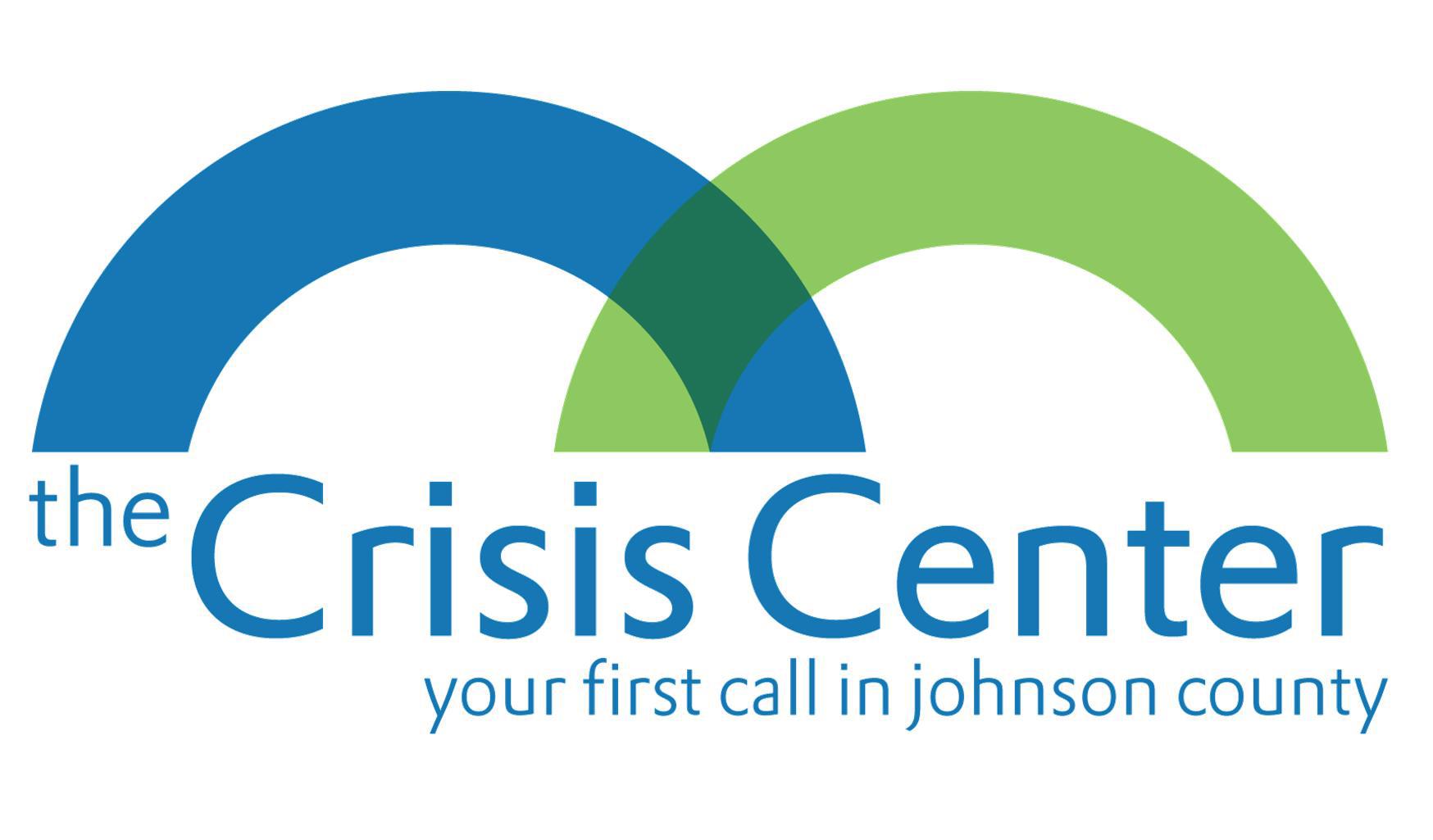 Lobbying
A lobbyist is defined as “a person who takes part in an organized attempt to influence legislators”
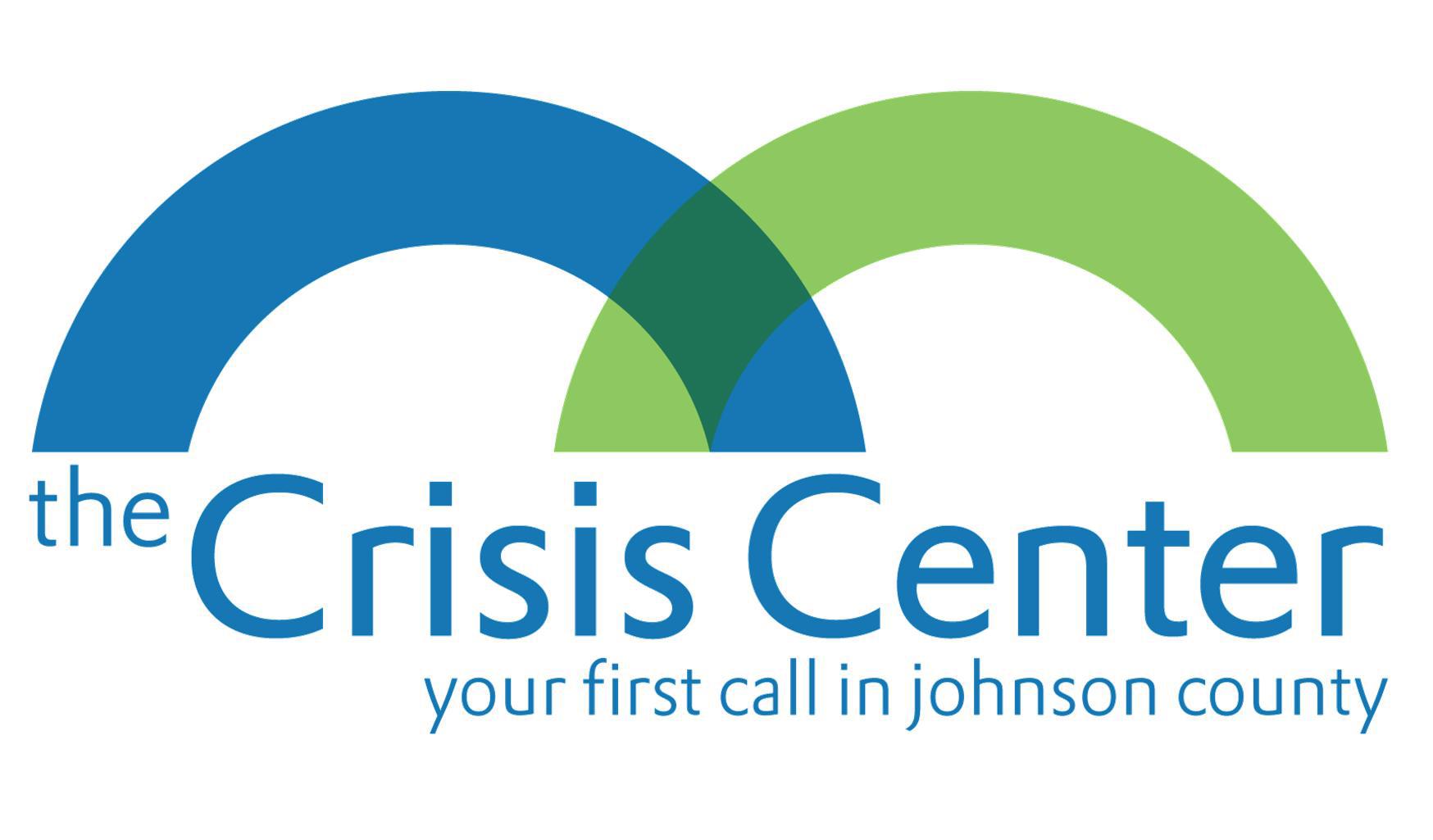 Lobbying
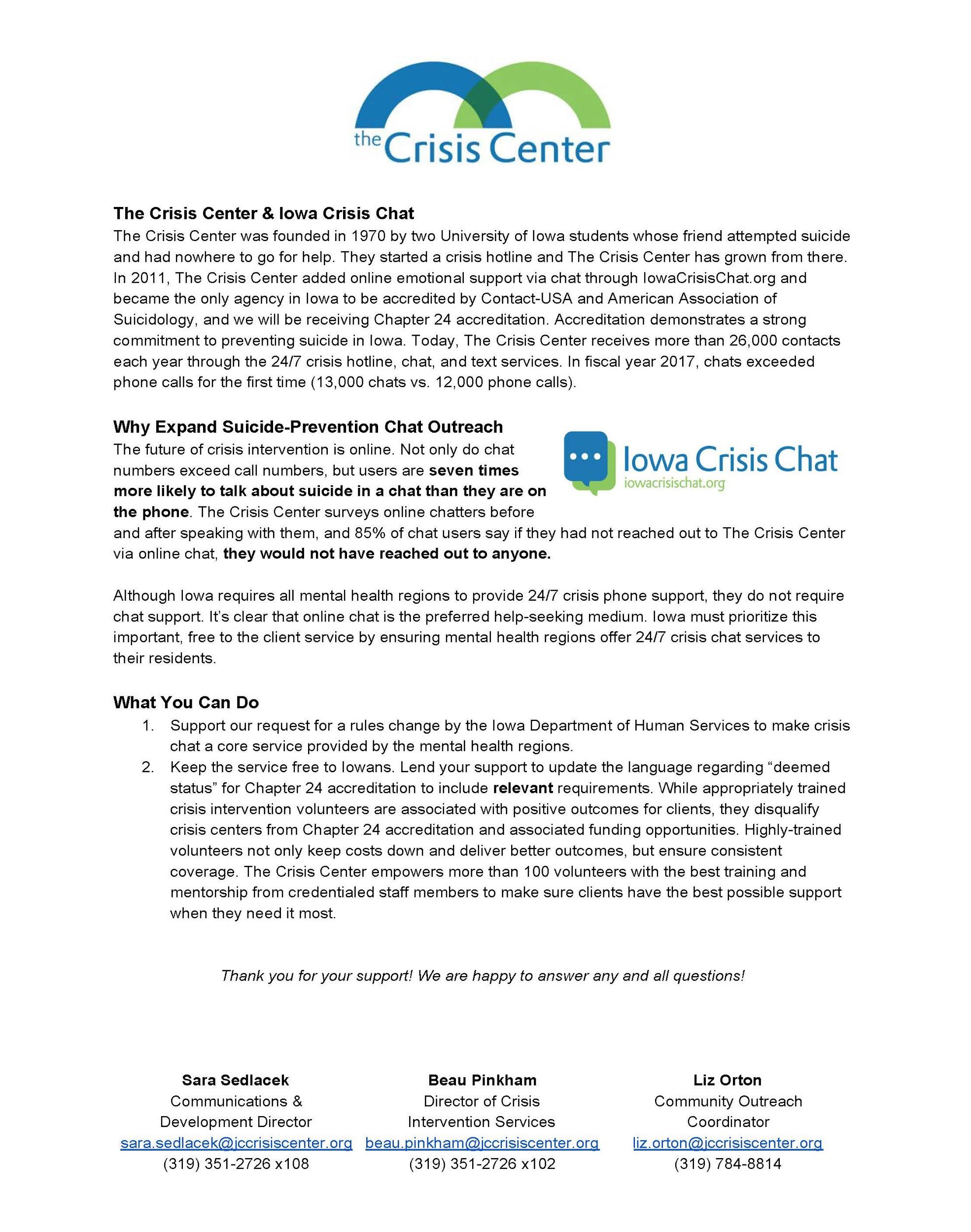 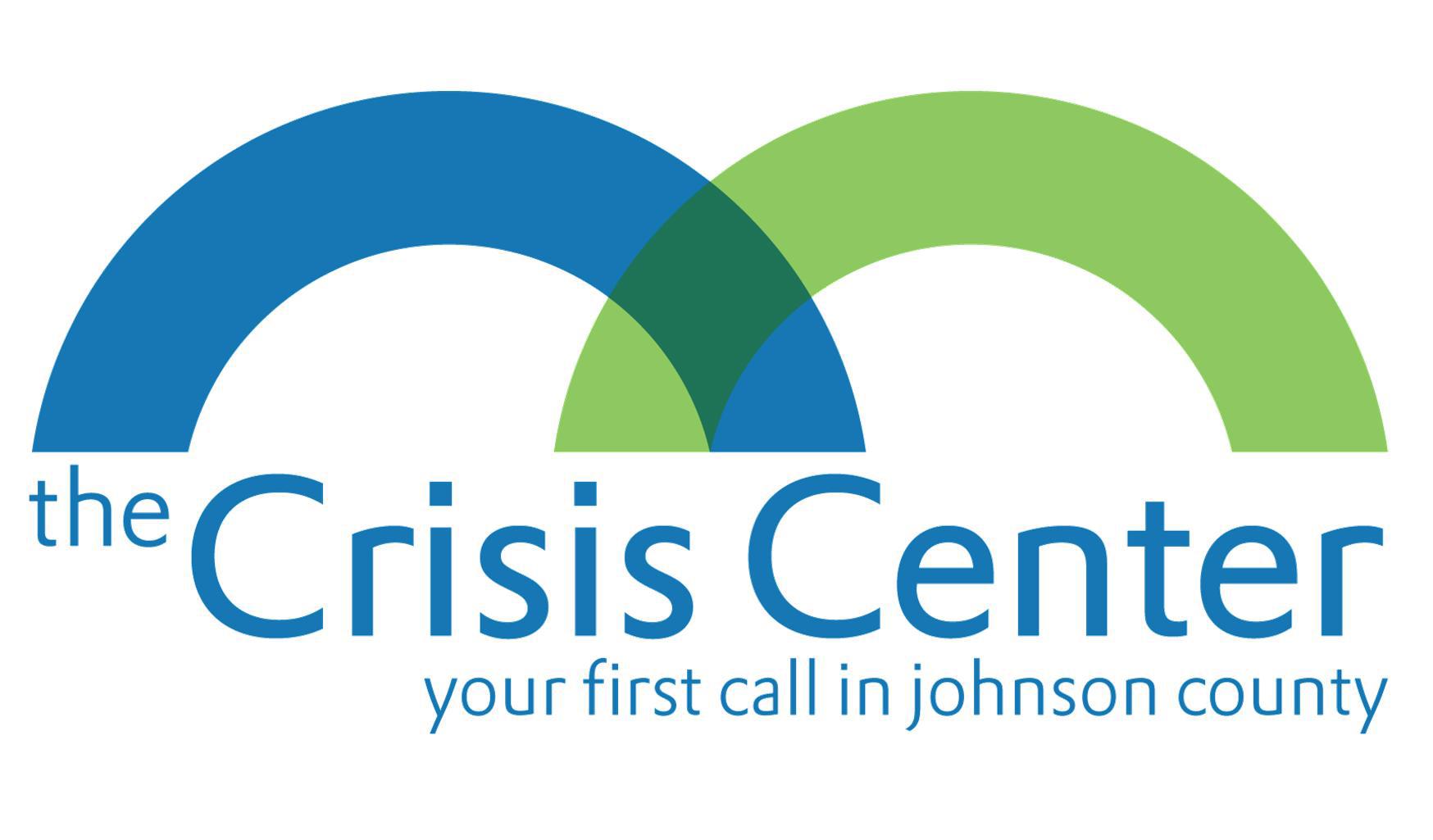 Grassroots Organizing
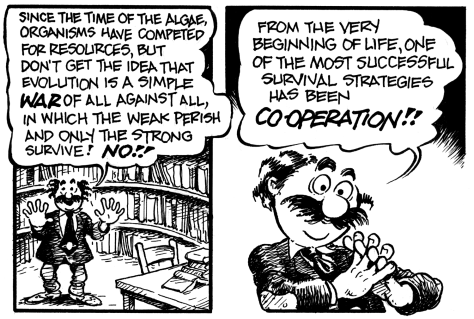 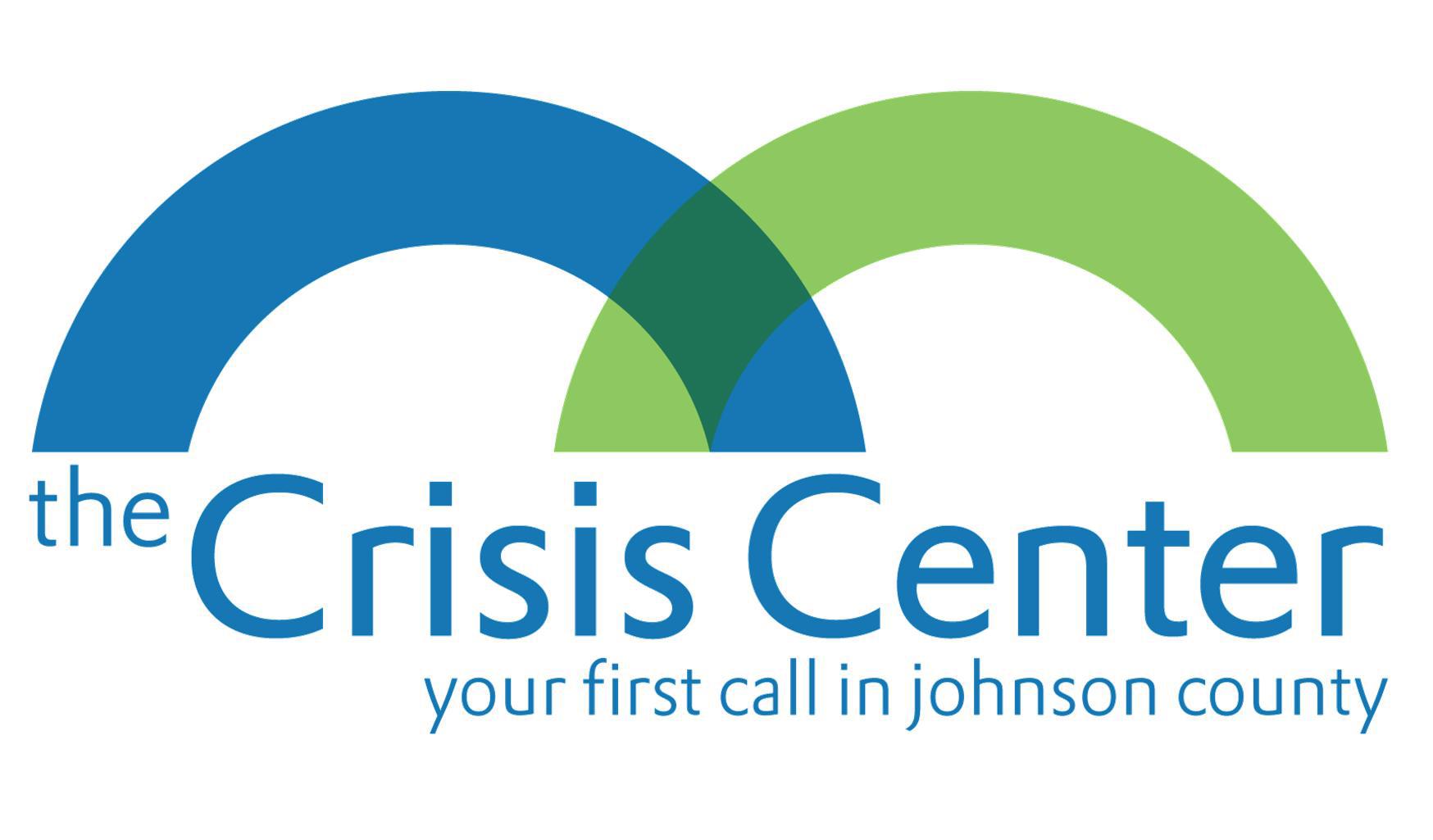 Grassroots Organizing
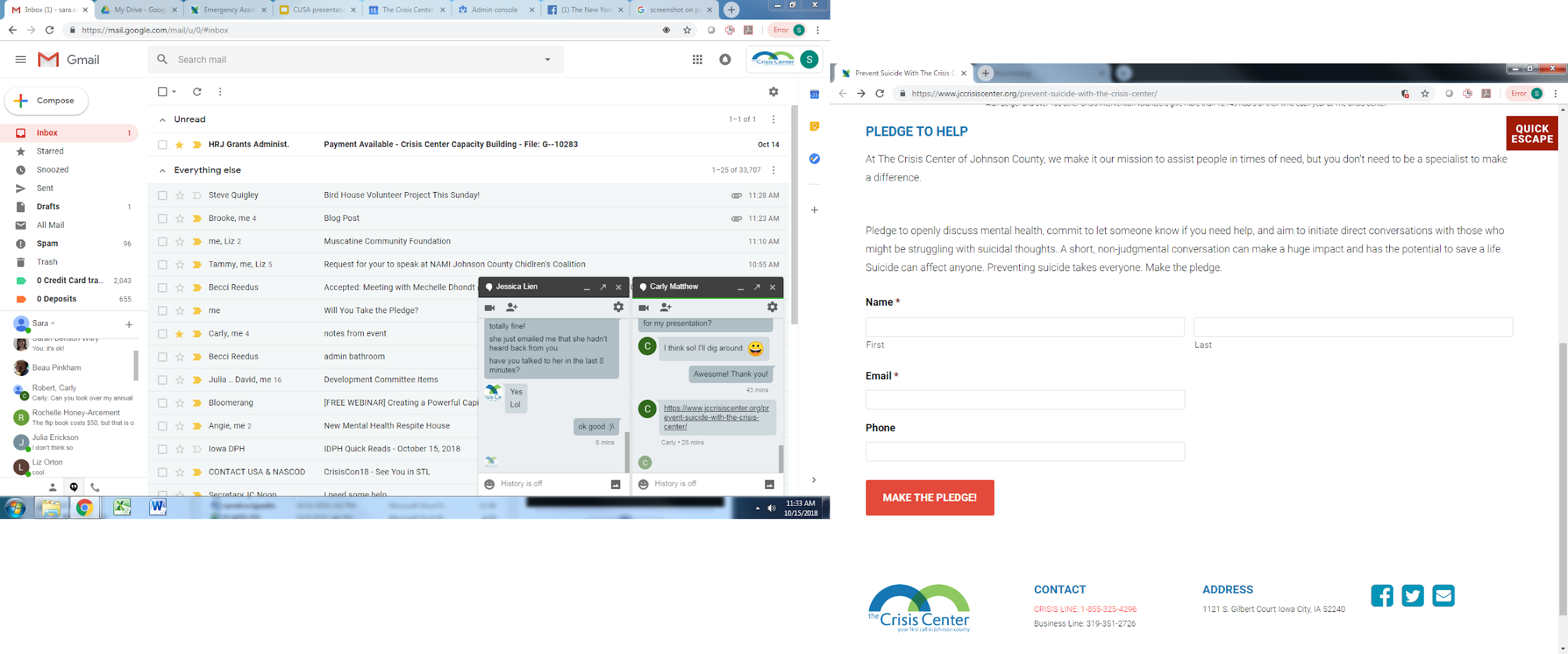 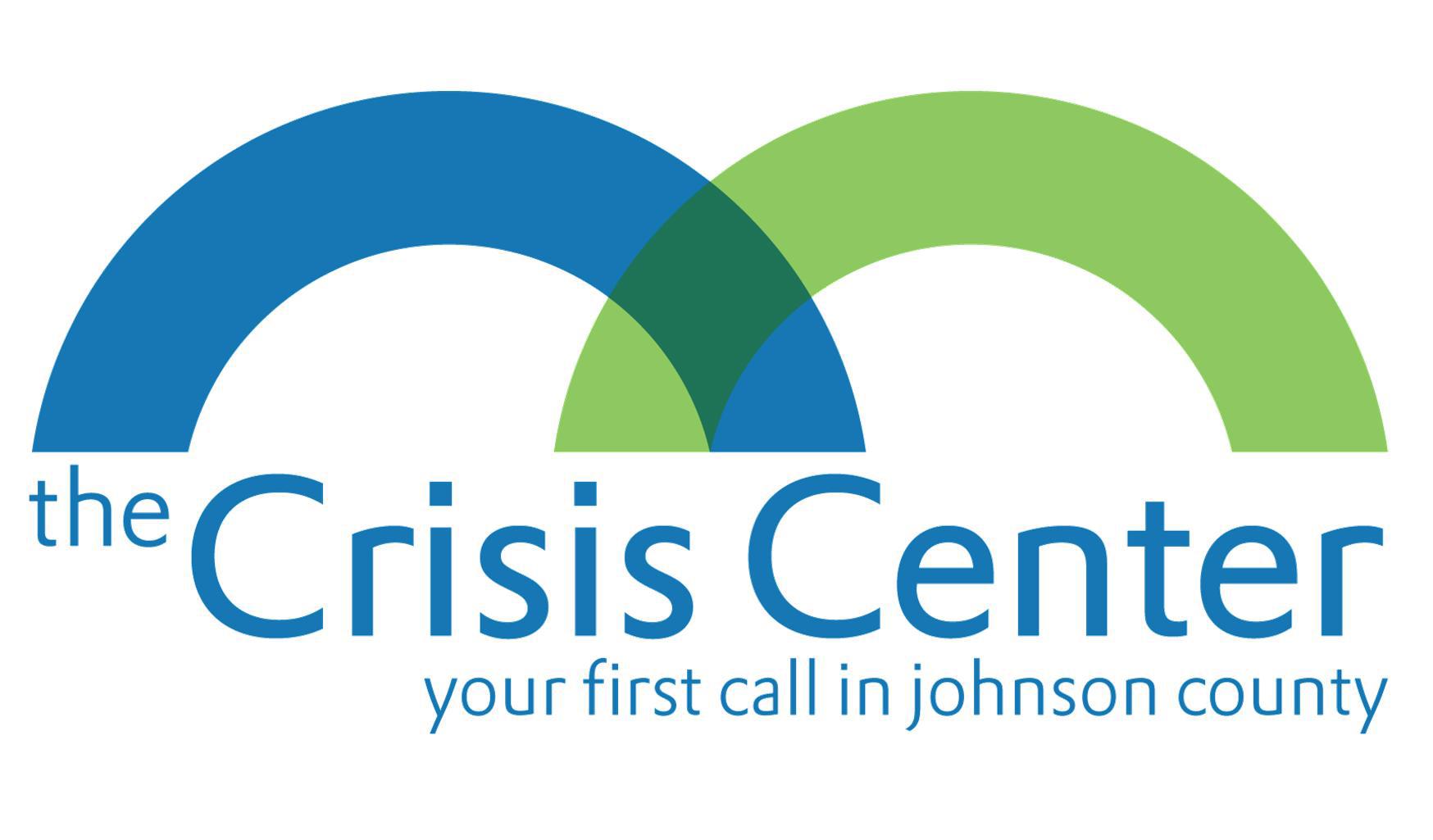 Public Education
Take advantage of earned media
Purchase social media and online ads when possible
Engage your stakeholders to be your ambassadors
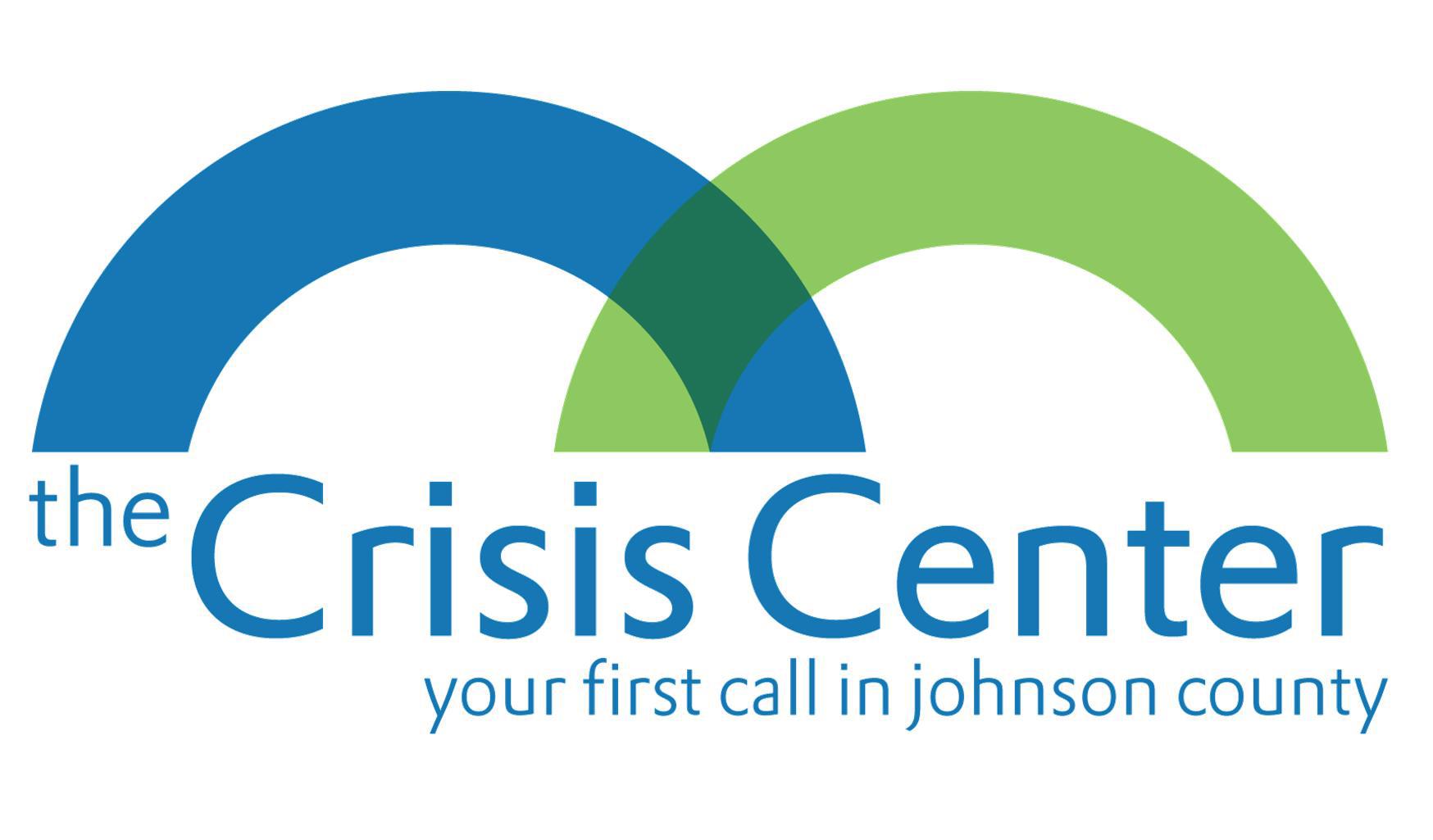 Why is Advocacy important?
Suicide rates are up
Political climate
Pop culture
$$$ is there!
YOU are our best advocate!
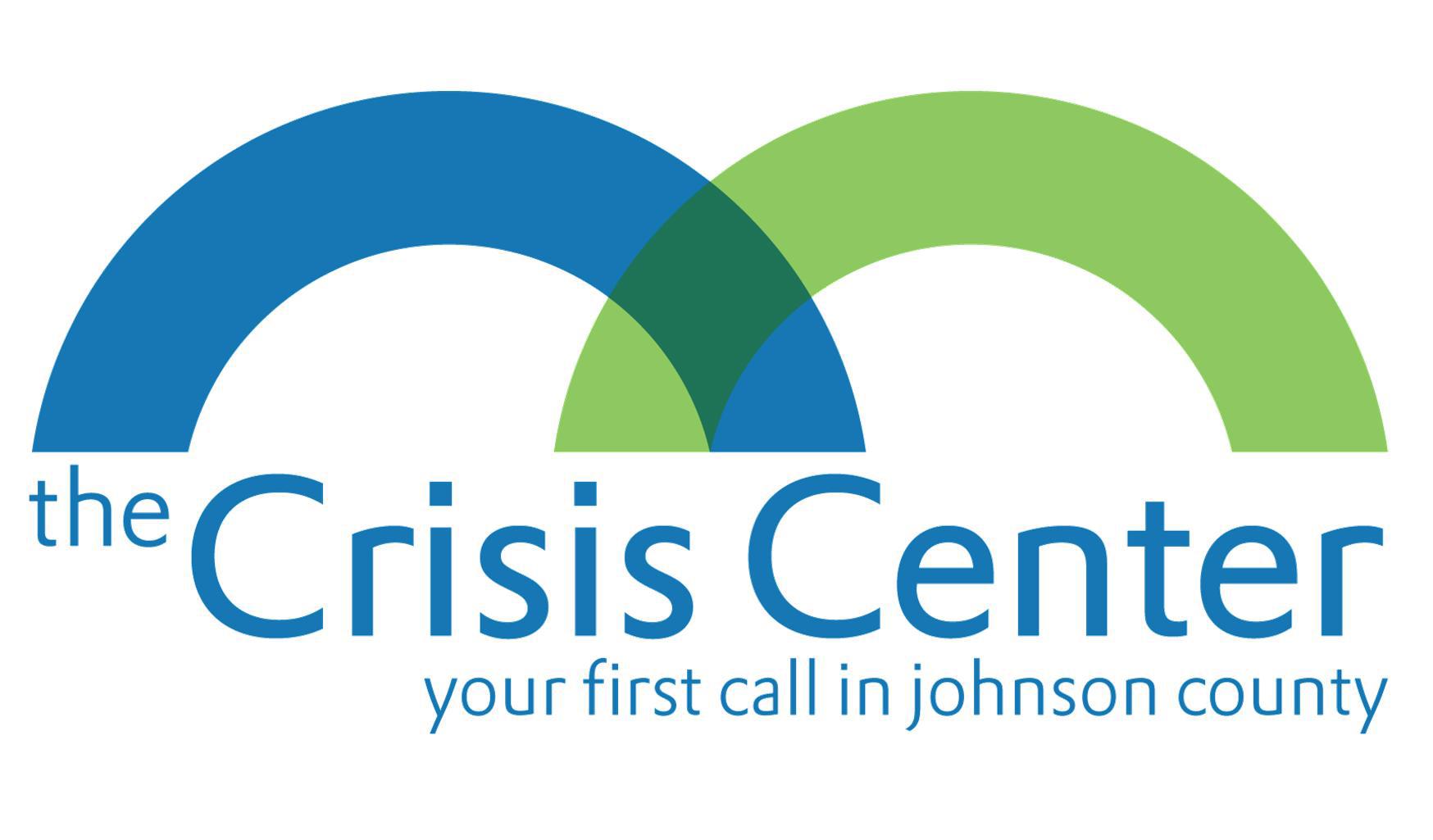 How do you get started?
Engage your board
Decide on your issues
Develop your talking points
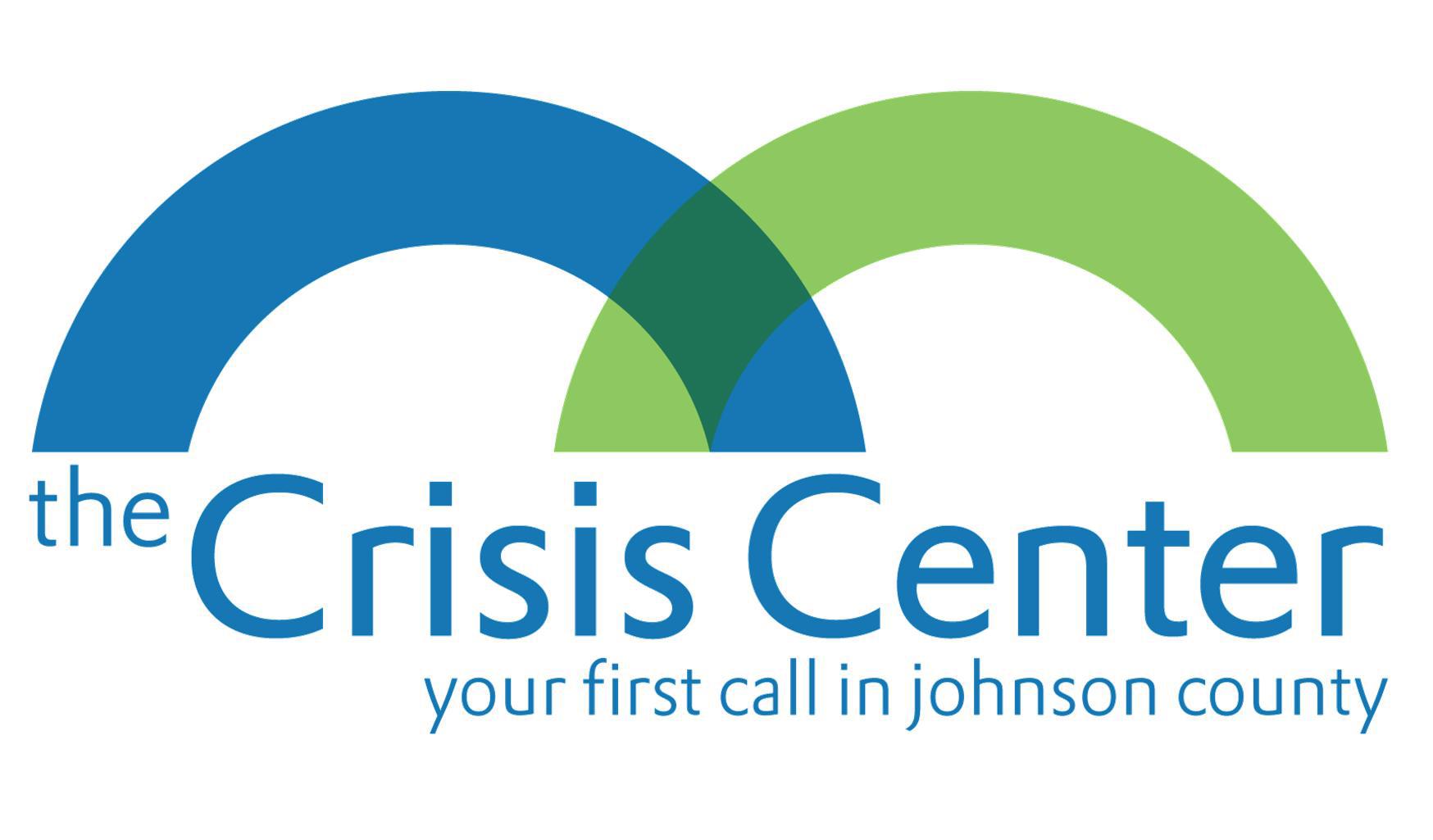 Recap
You can do this!
You don’t have to do it alone!
You have the right to talk to your elected officials!
There’s more than one way to be heard and affect change
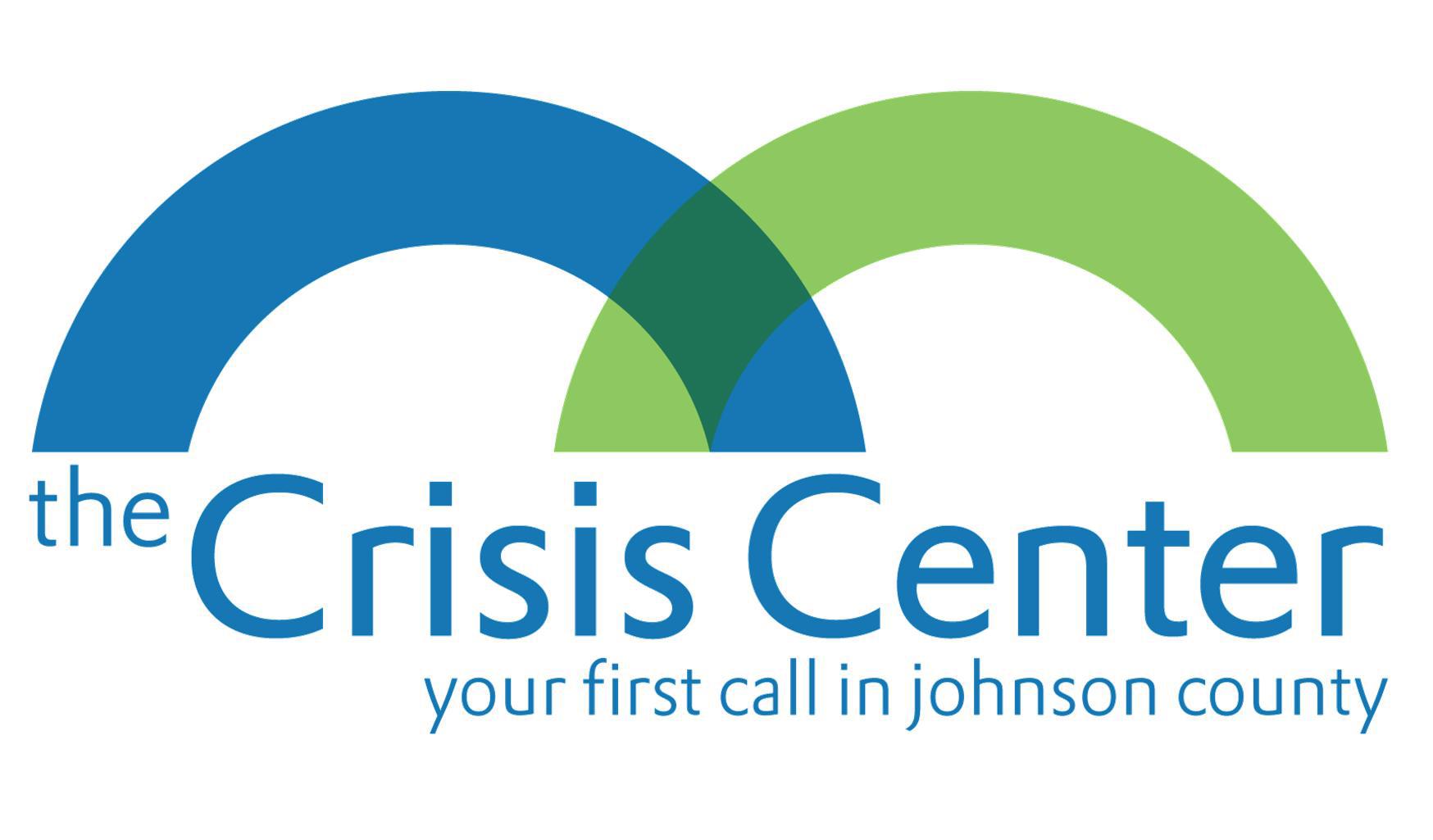 Questions?
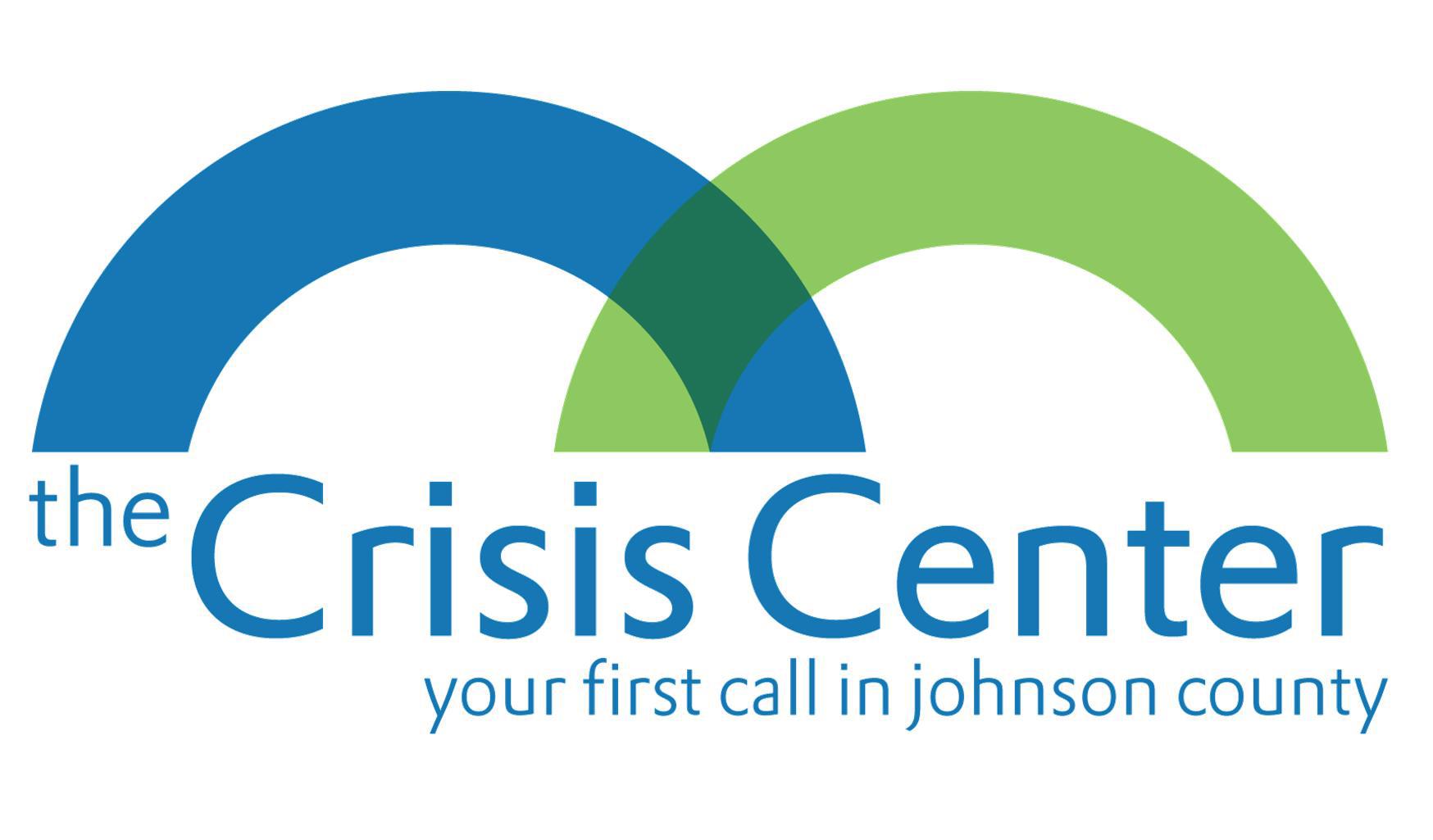 Contact me anytime!
Sara Sedlacek
sara.sedlacek@jccrisiscenter.org
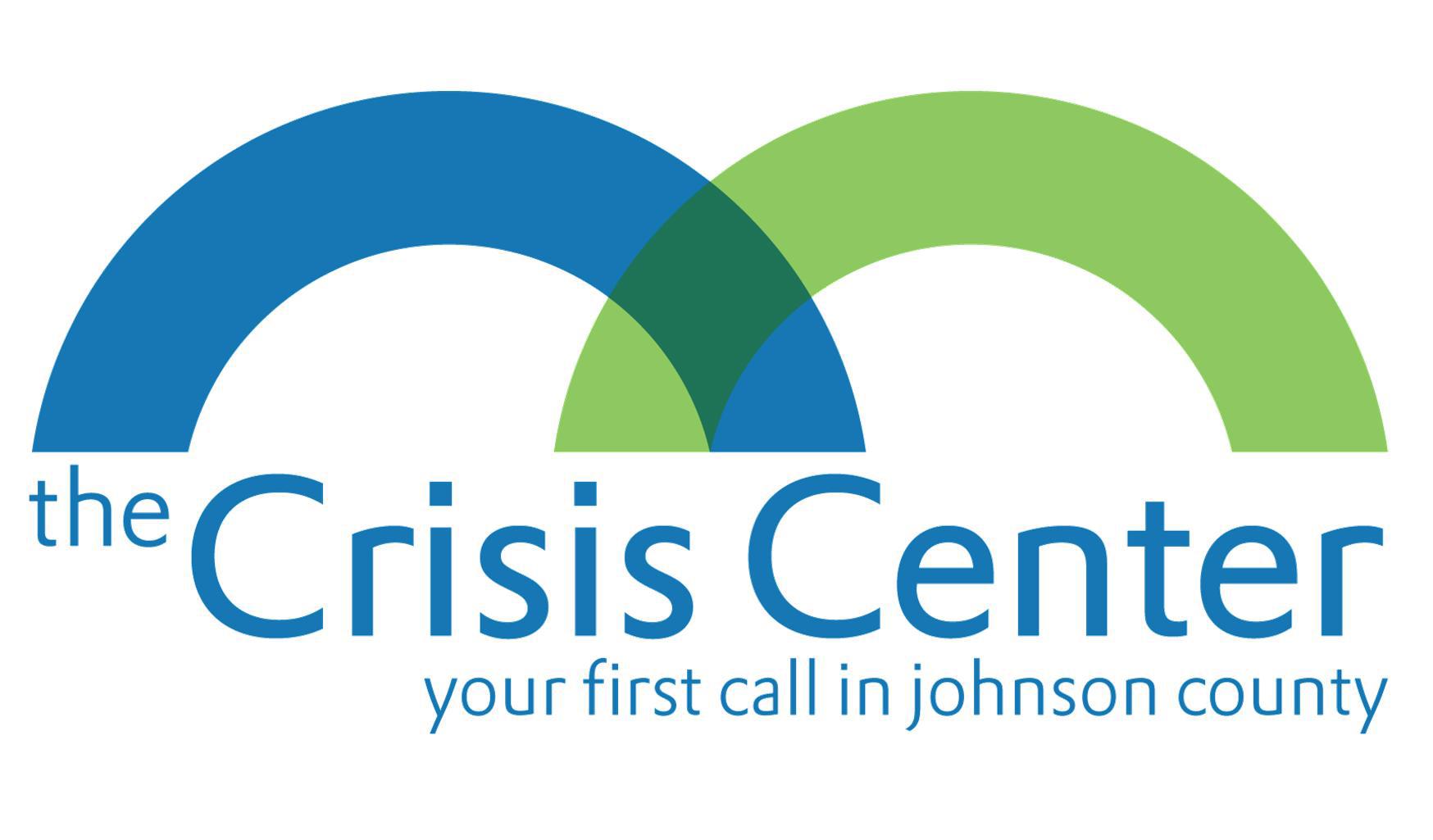